SỐ PHỨC
CHUYÊN ĐỀ 4
A. LÝ THUYẾT CƠ SỞ
SỐ PHỨC
CHUYÊN ĐỀ 4
A. LÝ THUYẾT CƠ SỞ
SỐ PHỨC
CHUYÊN ĐỀ 4
A. LÝ THUYẾT CƠ SỞ
SỐ PHỨC
CHUYÊN ĐỀ 4
B. CÁC DẠNG TOÁN
Dạng 1: BIẾN ĐỔI SỐ PHỨC
Dạng 3: TÌM TẬP HỢP ĐIỂM BIỂU DIỄN SỐ PHỨC
Dạng 4: TÌM MAX-MIN CỦA SỐ PHỨC
Dạng 1: BIẾN ĐỔI SỐ PHỨC
A
B
C
D
Dạng 1: BIẾN ĐỔI SỐ PHỨC
A
B
C
D
Dạng 1: BIẾN ĐỔI SỐ PHỨC
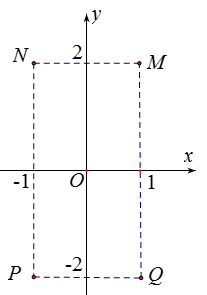 A
B
C
D
Dạng 1: BIẾN ĐỔI SỐ PHỨC
A
B
C
D
Dạng 1: BIẾN ĐỔI SỐ PHỨC
A
B
C
D
Dạng 1: BIẾN ĐỔI SỐ PHỨC
A
B
C
D